Урок русского языка во 2 классе: Тема, главная мысль текста. Заглавие.
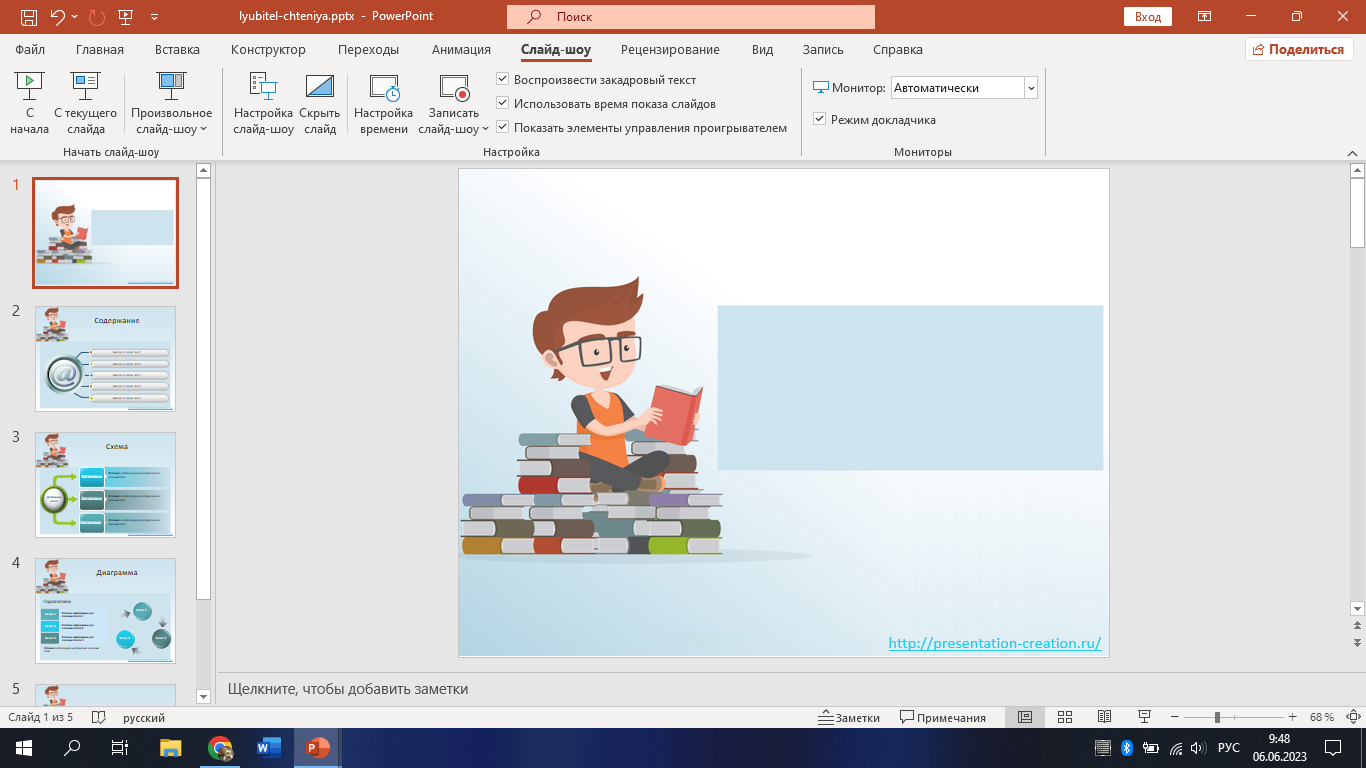 Автор материала: 
Попова Оксана Юрьевна, 
учитель начальных классов 
МАОУ «СОШ №36» г. Кемерово, 2023г.
Содержание:
Тезаурус к теме урока
Текст
Тема
Главная мысль
Заглавие текста
Практические задания
Проверочная работа
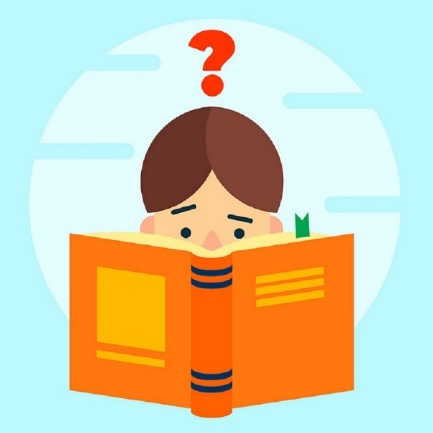 Самопроверка/взаимопроверка
Формула урока
Информационные источники
Тезаурус
Текст
это высказывание, состоящее из двух или нескольких предложений, объединённых общей темой и связанных друг с другом по смыслу
Тема
это то, о ком или о чём говорится в тексте
главное, что хотел сказать автор
Главная мысль
заглавие текста
Название
Прочитайте
Они даже гулять с детьми ходят и смотрят, чтобы детей никто не обидел.
Их учат, и они всякую работу делают: и бревна таскают, и землю копают, и воду таскают. Слоны - умные животные.        (По Б. Житкову)

Можно ли утверждать, что это текст? Почему?
Расставь предложения так, чтобы получился текст.
Слоны - умные животные. 
Их учат, и они всякую работу делают: и бревна таскают, и землю копают, и воду таскают. 
Они даже гулять с детьми ходят и смотрят, чтобы детей никто не обидел.
Сколько предложений в тексте? 
Три предложения
Какой общей темой связаны предложения? О ком или о чем текст? 
Текст о слонах
Что главное хотел сказал автор о слонах, какая главная мысль? 
Слоны умные животные
Придумай заглавие к тексту. 
Слоны. Умные слоны. Как слоны помогают человеку.
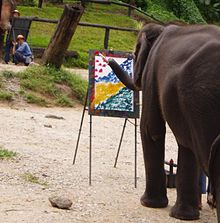 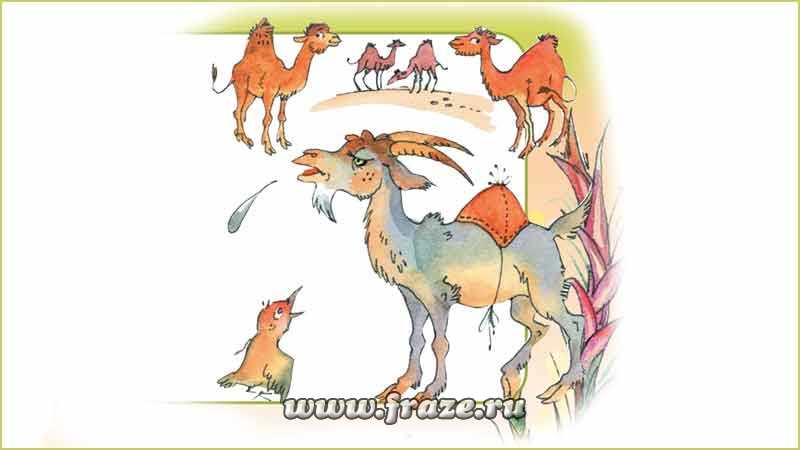 Прочитайте
С кем поведёшься, от того и наберёшься
  Простой цветочек дикий
  Попал в один букет с гвоздикой.
  И что же? От неё душистым стал и сам.
  Хорошее знакомство — в при́быль нам.
                                                                       К. Ушинский

Найдите предложение, в котором говорится самое главное, что хотел сказать автор. 
Докажите, что заголовок отражает главную мысль. 
Пове­дёшься с хорошим человеком, сам хорошему научишься
Прочитайте
От ночного дождя разлилась голубая лужа. В ней купались скворцы. Для них лужа - как озеро.
   Забрались они бесстрашно в середину, грудью падают на поду, крыль­ями взбивают ее, привзлетывают... Брызги над лужей — фонтаном.
   Скворцы так отчаянно пищат, что сразу можно понять: утреннее ку­пание для них — удовольствие.

Найди предложение, в котором заключена главная мысль текста. 
Придумай заглавие к тексту. 
Скворцы. Как купаются скворцы. 
Купание для скворцов-удовольствие.
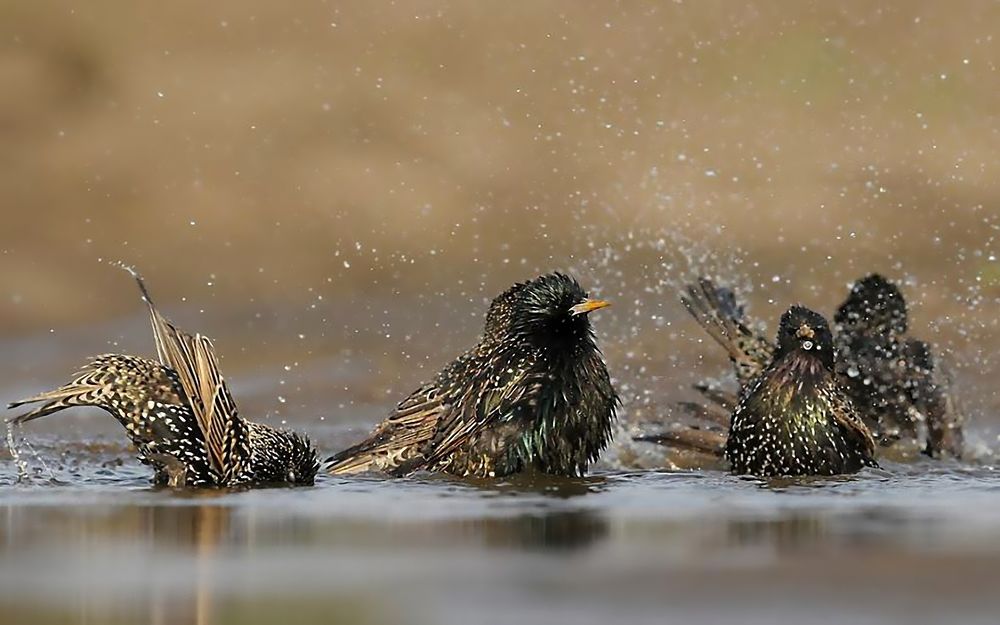 Проверочная работа
Прочитай текст и из предложенных выбери тему данного текста.
     
     Был жаркий день. В саду под скамейкой спала собака Жучка. Леня взял палку и стал дразнить собаку. Жучка зарычала и бросилась на мальчика. Леня побежал, но Жучка успела укусить его. Леня заплакал.

Предложенные темы:
А. Был жаркий день.
Б. Леня.
В. Жучка.
Г. Леня и собака Жучка.
Прочитай текст, выбери наиболее удачный заголовок.

     Лисичка зимой мышкует – мышей ловит. Она вступает на пенек, чтобы подальше было видно, и слушает, и смотрит: где под снегом мышь пискнет, где снег чуть-чуть шевельнется. Услышит, заметит – кинется. Готово: попалась мышь в зубы рыжей пушистой охотнице!                                (Е. Чарушин)

           Варианты:
           А. Лиса.
           Б. Пушистая охотница.
           В. Лиса и мыши.
Прочитай и определить тему и основную мысль текста:
     Букварь помогает первокласснику быстро выучить буквы. Читая букварь, ребята узнают много нового и интересного. После букваря школьники начинают хорошо читать другие книги.
Самопроверка
Прочитай текст и из предложенных выбери тему данного текста.
     
     Был жаркий день. В саду под скамейкой спала собака Жучка. Леня взял палку и стал дразнить собаку. Жучка зарычала и бросилась на мальчика. Леня побежал, но Жучка успела укусить его. Леня заплакал.

Предложенные темы:
А. Был жаркий день.
Б. Леня.
В. Жучка.
Г. Леня и собака Жучка.
Прочитай текст, выбери наиболее удачный заголовок.

     Лисичка зимой мышкует – мышей ловит. Она вступает на пенек, чтобы подальше было видно, и слушает, и смотрит: где под снегом мышь пискнет, где снег чуть-чуть шевельнется. Услышит, заметит – кинется. Готово: попалась мышь в зубы рыжей пушистой охотнице!                                    (Е. Чарушин)

        Варианты:
       А. Лиса.
       Б. Пушистая охотница.
       В. Лиса и мыши.
Прочитай и определить тему и основную мысль текста:
     Букварь помогает первокласснику быстро выучить буквы. Читая букварь, ребята узнают много нового и интересного. После букваря школьники начинают хорошо читать другие книги.

Тема – букварь.
Основная мысль: «Букварь – важная и нужная книга».
Формула урока
Информационные источники
Российская электронная школа 
Интернет урок. Библиотека видеоуроков